El enfoque de Canadá con respecto a migración y salud
28 de septiembre de 2016
Michael Mackinnon
Resumen
La interpretación de Canadá de migración y salud

Qué efecto tiene el enfoque de inmigración de Canadá en la salud de los migrantes

Qué puede aprender Canadá de la Conferencia Regional sobre Migración (CRM)
2
La interpretación de Canadá de migración y salud
3
¿Cuál es el efecto de los inmigrantes sanos?
Inicialmente, las poblaciones de inmigrantes son más sanas que las personas nacidas en Canadá, pero sus ventajas de salud disminuyen a lo largo del tiempo.
Medidas/evidencia:							             
                                               
Estado de salud según sus
      propias declaraciones
Índices de enfermedades 
      crónicas
Discapacidades
Salud mental





Los refugiados corren mayor riesgo de tener un estado de salud deficiente, en comparación con otros grupos de migrantes.
Inmigrantes y canadienses que declararon estar sanos1
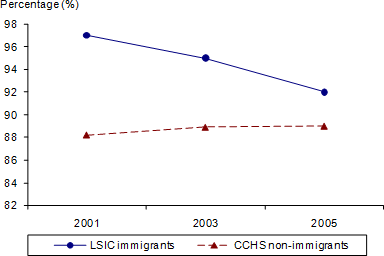 4
¿Por qué los inmigrantes son más sanos al llegar a Canadá?
Las personas que deciden migrar, a menudo tienen un nivel de vida más alto en su país de origen. 
Tienen acceso a servicios de salud, agua potable y saneamiento.
Pueden costearse los medicamentos o una dieta más balanceada (con lo que evitan deficiencias de vitaminas y minerales).
Usualmente tienen un mayor control sobre su vida y entorno que otras personas en su país de origen.
Están menos propensas a realizar trabajos manuales y riesgosos, pueden elegir en qué vecindario vivir y pueden manejar el estrés en su vida.
Incluso en la situación de migración forzosa, los que migran casi siempre son los más jóvenes y sanos.
Con el movimiento sirio reciente: aunque se han observado mayores necesidades de salud dental, en general los costos de los servicios de salud para el grupo han sido relativamente bajos. 
Sin embargo, algunos dicen que su salud parece ser mejor debido a lo siguiente: 
Subutilización de servicios médicos por falta de acceso, falta de conciencia o barreras culturales y lingüísticas.
5
¿Y por qué empeora su estado de salud a lo largo del tiempo cuando viven en Canadá?
Cuentan con menos apoyo de su comunidad o familia









Pérdida de su estatus socioeconómico
Muchas veces significa una reducción en la capacidad de participar plenamente en la sociedad y tomar control pleno de su vida
A su vez, puede conducir a estrés crónico e incrementar el riesgo de sufrir diversas enfermedades, particularmente enfermedades cardíacas3
Inmigrantes reportados como “sanos” por su participación en organizaciones2
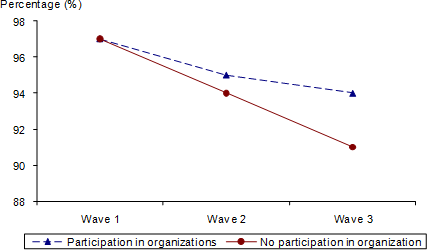 6
[Speaker Notes: [Speaking point]-Chart below shows a significant difference in self-reported “healthy” status of immigrants involved in group or organizational activities after three years of being in Canada.]
¿Y por qué empeora su estado de salud a lo largo del tiempo cuando viven en Canadá? (continuación)
Otros factores que pueden entrar en juego

Efectos adversos a causa del nuevo clima norteño
Estudio de deficiencia de vitamina D4

Adopción de conductas de salud inadecuadas en el país de destino 

El costo alto de la vivienda en algunas ciudades canadienses, diferencias en los entornos edificados
Barrios con menos recursos y servicios5
Posibilidad de desplazarse a pie en el barrio o comunidad5
Disponibilidad y accesibilidad de tiendas de venta de verduras y frutas frescas en el barrio o comunidad, en lugar de ventas de comida rápida5
7
[Speaker Notes: Vitamin D Deficiency study found lower-than-desirable levels in newly arrived refugee children and woman of childbearing age (particularly those with darker complexions) which negatively affected their skeletal and mental health4.

Neighbourhoods with fewer resources and services – medical, social, law enforcement, schooling5
‘Walkability’ of neighbourhood or community - recreational pathways and sidewalks, safe levels of lighting, compatible land uses ensuring pleasant safe spaces for recreational and transit activities5]
Qué efecto tiene el enfoque de inmigración de Canadá en la salud de los migrantes
8
Selección basada en el capital humano
En Canadá, el proceso de inmigración económica hace mayor énfasis en los perfiles económicos para seleccionar a personas que se adapten mejor a Canadá; y hace mucho menos énfasis en la inmigración por razones familiares y humanitarias.

Algunas personas que llegan a Canadá solicitan inmigrar como inmigrantes calificados a través de la categoría denominada Express Entry Category (categoría de ingreso rápido).
En esta categoría se utiliza un sistema de clasificación integral (Comprehensive Ranking System (CRS)6.
Los aspectos evaluados incluyen los siguientes:
Aptitudes
Experiencia laboral
Idiomas
Educación y otros factores
Se otorgan puntos adicionales por contar con una oferta de empleo o un nombramiento provincial
Las personas bajo esta categoría suelen tener un nivel de vida más alto en su país de origen, lo que usualmente significa que tienen mejores indicadores de salud; esto sesga aún más el efecto de los inmigrantes sanos.
9
[Speaker Notes: CRS: a points-based system used to assess and score a candidate’s profile to rank them in the Express Entry pool; Express Entry candidates given score out of 1,200
-Additional points awarded to those who have a job offer or a nomination by one of Canada’s provinces or territories under their provincial nominee programs]
Medidas de control de la salud antes de llegar a Canadá
Canadá cuenta con un sistema de control de la salud, y para todas las solicitudes bajo todas las categorías de inmigrantes es necesario someterse a un examen médico.
El examen médico de inmigración (IME, siglas en inglés) de Canadá incluye lo siguiente7:
Revisión del historial médico
Examen físico y mental 
Pruebas radiológicas
Pruebas de laboratorio
Se realiza una evaluación médica sobre la base de los resultados del IME.
Esto puede reforzar el efecto de los inmigrantes sanos al eliminar riesgos de salud pública y descartar a los solicitantes con posibles condiciones de salud que implican costos altos.
Además, puede tener un efecto de disuasión, es decir, desalentar a las personas menos sanas de presentar una solicitud.
*Más tarde el día de hoy, la Dra. Valerie Hindle, Directora de la Oficina Médica Regional de Ottawa en IRCC, presentará una versión más detallada de las medidas de control de salud de Canadá.
10
Integración y apoyo, una vez que están en Canadá
En Canadá, las provincias y los territorios son los principales responsables de brindar servicios de salud (apoyo federal o algunos grupos):
Los nuevos residentes permanentes califican para el seguro provincial, con un período de espera breve (de un máximo de tres meses)8 

Apoyo financiado con fondos federales:
Brinda acceso para todos los residentes permanentes a una amplia gama de servicios bajo el Programa de Asentamiento
Programa de Asentamiento: Proporciona lo siguiente a los migrantes recientes: evaluación de necesidades y remisión; información y orientación; aprendizaje de idiomas y desarrollo de aptitudes; acceso al mercado laboral; y vinculación con la comunidad9

También existe apoyo especializado para satisfacer las necesidades inmediatas y básicas de los refugiados reasentados (considerados como el grupo de migrantes más vulnerables):
Programa de Asistencia para el Reasentamiento (RAP, por sus siglas en inglés)9: apoyo de ingresos y necesidades relacionadas con el reasentamiento
Interim Federal Health Program (cobertura de servicios de salud): Nuevos servicios médicos antes de salir, se introducirán en abril de 2017.
11
[Speaker Notes: Settlement Program - program focuses on five areas: needs assessment and referrals; information and orientation; language training and skills development; labour market access; and community connections.

Managing immigration also entails work to ensure the successful integration of immigrants and refugees, which includes positive health outcomes.

Among other things, the health and well-being of immigrants and refugees requires an understanding of the social environment and the health system, from healthy eating to being able to find a doctor or hospital when needed.

The health care system in Canada –hospitals, doctors and related services- are managed by each province. However, the federal government has programs in place to help immigrants and refugees receive pre-departure information, guidance from community-based organizations, and learn an official language.

Resettlement Assistance Program (RAP) - provides immediate and essential support services and income support to assist in meeting refugees’ resettlement needs: reception services, assistance with accommodations, links to mandatory federal and provincial programs, life skills training, and orientation on financial and non-financial information.

Interim Federal Health Program - By April 1, 2017, the Interim Federal Health Program will expand to cover certain services for refugees who have been identified for resettlement before they come to Canada. These services will include: coverage of the immigration medical examination, pre-departure vaccinations, services to manage disease outbreaks in refugee camps, and medical supports during travel to Canada]
Clasificación (si fuese necesario)
… Incluye financiamiento federal para apoyo a nivel comunitario
Servicios comunitarios de información en salud promueven la concientización sobre la salud mental y el acceso a servicios de salud para todas las personas recién llegadas, incluidos los clientes LGBTQ. 
En Canadá, algunos médicos no recomiendan realizar un control sistemático para identificar trastornos de estrés post traumático. 
Sugieren que los médicos estén alerta para identificar señales y síntomas relacionados (por ejemplo, síntomas somáticos sin explicación y trastornos de sueño o de salud mental, como depresión o trastornos de pánico)

Programas específicos para alentar el uso de servicios comunitarios: 
Nova Scotia Brotherhood Initiative en la municipalidad regional de Halifax10: servicios de salud primarios, culturalmente apropiados y con sensibilidad de género
Clases de idiomas solo para mujeres: se puede abarcar temas como la salud de las mujeres, crianza de hijos, violencia doméstica, derechos de las mujeres y violencia conyugal
[Speaker Notes: In particular, government-assisted refugees have a much higher likelihood of having been exposed to trauma and torture, and such exposure can have manifestations with respect to mental health issues. 

For example, the United Nations High Commissioner for Refugees (UNHCR) notes that in clinical studies among refugees exposed to torture or trauma (UNHCR, 2002): 

-The rates of post-traumatic stress disorder range between 39% to 100% (compared to 1% in the general population); and 

-The rates of depression range between 47% and 72%.

Developing a robust knowledge base is key to developing the necessary programs. This is why a research agenda for the next few years is one of the key priorities for the department. 

Clinical practice guidelines (excerpt)11 :
Depression
If an integrated treatment program is available, screen adults for depression using a systematic clinical inquiry or validated patient health questionnaire (PHQ-9 or equivalent).
Individuals with major depression may present with somatic symptoms (pain, fatigue or other nonspecific symptoms).
Link suspected cases of depression with an integrated treatment program and case management or mental health care.
Post-traumatic stress disorder
Do not conduct routine screening for exposure to traumatic events, because pushing for disclosure of traumatic events in well-functioning individuals may result in more harm than good.
Be alert for signs and symptoms of post-traumatic stress disorder (unexplained somatic symptoms, sleep disorders or mental health disorders such as depression or panic disorder).
Child maltreatment
Do not conduct routine screening for child maltreatment.
Be alert for signs and symptoms of child maltreatment during physical and mental examinations, and assess further when reasonable doubt exists or after patient disclosure.
A home visitation program encompassing the first two years of life should be offered to immigrant and refugee mothers living in high-risk conditions, including teenage motherhood, single parent status, social isolation, low socioeconomic status, or living with mental health or drug abuse problems.
Intimate partner violence
Do not conduct routine screening for intimate partner violence.
Be alert for potential signs and symptoms related to intimate partner violence, and assess further when reasonable doubt exists or after patient disclosure.

Nova Scotia Brotherhood Initiative: Brotherhood provides gender and culturally-appropriate primary medical care plus health and wellness services to men of African ancestry across Halifax Regional Municipality]
Qué puede aprender Canadá de la Conferencia Regional sobre Migración (CRM)
13
Patrones de riesgo al tratar con enfermedades contagiosas
Dado que Canadá acude a medidas de control para prevenir brotes de enfermedades contagiosas en Canadá…

¿Cuáles son los patrones de riesgo de enfermedades contagiosas que se han identificado en la región? 

¿Qué enfermedades contagiosas específicas de la región (tropical) se han identificado en la región?

¿Cómo debemos adaptar nuestras medidas de control para poder abordar el riesgo o riesgos que existen?
14
Patrones de riesgo al tratar con grupos de población específicos
Dado que buscamos integrar rápidamente a las personas en el sistema de salud de Canadá…
¿Hay condiciones de salud precursoras específicas de la región que los profesionales de la salud canadienses deben monitorear en las personas migrantes recientes?

¿Existen temas culturales o de alimentación? 
Por ejemplo, alimentos deficientes en ciertas vitaminas o minerales; alimentos pesados que podrían provocar enfermedades cardiovasculares

¿Existen predisposiciones genéticas específicas?12
Enfermedades cardiovasculares
Diversos tipos de cáncer
Diabetes 
Asma
15
Patrones de riesgo en la migración forzosa e irregular
Estamos conscientes de los tipos de riesgos que se enfrentan actualmente en la región…
Flujos migratorios inesperados que afectan a las comunidades de las zonas fronterizas y sobrecargan los servicios públicos, que ya están recargados al máximo
Identificar y monitorear los riesgos y necesidades de salud; mayores riesgos en las poblaciones de personas migrantes con índices bajos de vacunación
Llevar un registro y documentar el flujo masivo de migrantes transitorios
Manejar a un número elevado de personas retornadas y deportadas, con una reducida capacidad financiera y de operaciones
Escasa vigilancia epidemiológica y sobrecarga de la capacidad clínica para actuar en situaciones de desastres naturales
Sin embargo…
¿Qué nos puede decir la CRM acerca de los impactos en la salud y la mejor forma de manejarlos?
16
Y hay más cosas que Canadá puede aprender…
¿Cómo podemos reconocer mejor los riesgos específicos de esta región?

¿Qué factores que están presentes antes de migrar podrían convertirse en obstáculos para la integración de los migrantes?

¿Cómo podemos conservar mejor la ventaja de los inmigrantes sanos, una vez que las personas han llegado a Canadá?

¿Cuáles son algunos casos exitosos?
17
Referencias
"Health Status and Social Capital of Recent Immigrants in Canada: Evidence from the Longitudinal Survey of Immigrants to Canada." Gobierno de Canadá. 11 de mayo de2010. Consultado el 26 de julio de 2016. http://www.cic.gc.ca/english/resources/research/immigrant-survey/section5.asp.

“Health Status and Social Capital of Recent Immigrants in Canada: Evidence from the Longitudinal Survey of Immigrants to Canada”, [2010] Jun Zhao, Li Xue, y Tara Gilkinson.

Marmot, Michael. The Status Syndrome - How Social Standing Affects Our Health and Longevity. Nueva York, Nueva York: Henry Holt and Company, LLC, 2004.

Aucoin, Michael, Rob Weaver, Roger Thomas y Lanice Jones. "Vitamin D Status of Refugees Arriving in Canada." Canadian Family Physician 59, no. 4 (Abril  de 2013): 188-94. http://www.cfp.ca/content/59/4/e188.full.pdf.html. 

Taylor, Gregory, Dr. "The Chief Public Health Officer’s Report on the State of Public Health in Canada 2014: Public Health in the Future." Public Health Agency of Canada. Septiembre de 2014. Consultado el 30 de agosto de 2016. http://www.phac-aspc.gc.ca/cphorsphc-respcacsp/2014/index-eng.php. 

"Entry Criteria and the Comprehensive Ranking System." Government of Canada. 28 de mayo de 2015. Consultado el 2 de agosto de 2016. http://www.cic.gc.ca/english/express-entry/criteria-crs.asp. 

"Immigration Medical Exam (IME)." Government of Canada. 7 de mayo de 2013. Consultado el 30 de agosto de 2016. http://www.cic.gc.ca/english/resources/tools/medic/exam/index.asp. 

"Canada's Universal Health-care System." Gobierno de Canadá. 3 de junio de 2016. Consultado el 30 de agosto de 2016. http://www.cic.gc.ca/english/newcomers/after-health.asp. 

"Settlement Program and Resettlement Assistance Program (RAP)." Gobierno de Canadá. 23 de marzo de 2016. Consultado el 30 de agosto de 2016. http://www.cic.gc.ca/english/department/grants-contributions-funding/. 

"N.S. Launches Health Program for Young, Black Men." The Chronicle Herald, 23 de junio de 2016. Consultado el 30 de agosto de 2016. http://thechronicleherald.ca/novascotia/1374924-n.s.-launches-health-program-for-young-black-men. 

Pottie, Kevin, MD MCISc, Christina Greenaway, MD MSc, Ghayda Hassan, PhD, Charles Hui, MD y Laurence J. Kirmayer, MD. "Caring for a Newly Arrived Syrian Refugee Family." Canadian Medical Association Journal 188, no. 3 (11 de enero de 2016): 207-011. Consultado el 20 de septiembre de 2016. doi:10.1503/cmaj.151422.

"Genes and Noncommunical Diseases." Organización Mundial de la Salud. 2016. Consultado el 30 de agosto de 2016. http://www.who.int/genomics/public/geneticdiseases/en/index3.html.
18